2022年07月24日
主日崇拜

教会聚会
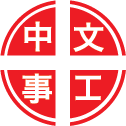 中文崇拜：每周日上午  9:30 , Baskin Chapel
中文主日學：每周日上午 11:00 , 教室2140B
  生命團契：每周五晚上  6:30 , 教室2103
你的恩典够我用
 Your Grace Is Enough
主，我願像你
340, O, to Be Like Thee
Matthew 馬太福音
5:9-9
Philippians 腓立比書
4:6-8
9 使人和睦的人有福了，因为他们必称为神的儿子。

9 Blessed are the peacemakers, for they will be called sons of God.
6 应当一无挂虑，只要凡事借着祷告，祈求，和感谢，将你们所要的告诉神。
7 神所赐出人意外的平安，必在基督耶稣里，保守你们的心怀意念。

6 Do not be anxious about anything, but in everything, by prayer and petition, with thanksgiving, present your requests to God.
7 And the peace of God, which transcends all understanding, will guard your hearts and your minds in Christ Jesus.
8 弟兄们，我还有未尽的话。凡是真实的，可敬的，公义的，清洁的，可爱的，有美名的。若有什么德行，若有什么称赞，这些事你们都要思念。

8 Finally, brothers, whatever is true, whatever is noble, whatever is right, whatever is pure, whatever is lovely, whatever is admirable--if anything is excellent or praiseworthy--think about such things.
祈禱
Prayer
感謝神
308, Thanks to God for My Redeemer
奉獻祈禱
Offertory Prayer
Ephesians 以弗所書
2:11-22
11 所以你们应当记念，你们从前按肉体是外邦人，是称为没受割礼的，这名原是那些凭人手在肉身上称为受割礼之人所起的。
12 那时你们与基督无关，在以色列国民以外，在所应许的诸约上是局外人。并且活在世上没有指望，没有神。

11 Therefore, remember that formerly you who are Gentiles by birth and called "uncircumcised" by those who call themselves "the circumcision" (that done in the body by the hands of men)--
12 remember that at that time you were separate from Christ, excluded from citizenship in Israel and foreigners to the covenants of the promise, without hope and without God in the world.
13 你们从前远离神的人，如今却在基督耶稣里，靠着他的血，已经得亲近了。
14 因他使我们和睦，（原文作因他是我们的和睦）将两下合而为一，拆毁了中间隔断的墙。

13 But now in Christ Jesus you who once were far away have been brought near through the blood of Christ.
14 For he himself is our peace, who has made the two one and has destroyed the barrier, the dividing wall of hostility,
15 而且以自己的身体，废掉冤仇，就是那记在律法上的规条。为要将两下，借着自己造成一个新人，如此便成就了和睦。
16 既在十字架上灭了冤仇，便借这十字架，使两下归为一体，与神和好了。

15 by abolishing in his flesh the law with its commandments and regulations. His purpose was to create in himself one new man out of the two, thus making peace,
16 and in this one body to reconcile both of them to God through the cross, by which he put to death their hostility.
17 并且来传和平的福音给你们远处的人，也给那近处的人。
18 因为我们两下借着他被一个圣灵所感得以进到父面前。

17 He came and preached peace to you who were far away and peace to those who were near.
18 For through him we both have access to the Father by one Spirit.
19 这样，你们不再作外人，和客旅，是与圣徒同国，是神家里的人了。
20 并且被建造在使徒和先知的根基上，有基督耶稣自己为房角石。

19 Consequently, you are no longer foreigners and aliens, but fellow citizens with God's people and members of God's household,
20 built on the foundation of the apostles and prophets, with Christ Jesus himself as the chief cornerstone.
21 各（或作全）房靠他联络得合式，渐渐成为主的圣殿。
22 你们也靠他同被建造成为神借着圣灵居住的所在。

21 In him the whole building is joined together and rises to become a holy temple in the Lord.
22 And in him you too are being built together to become a dwelling in which God lives by his Spirit.
今日證道

珍惜神的礼物—在基督里的敬拜

Church Series VI

王牧师
報 告
Announcements
BBC 中文事工通知
歡迎新朋友
Welcome New Friends
祝 福
Benediction
愛中相遇
See You Face to Face
彼此問安
Greeting of Peace